Identify the bones of the lower extremity
Femur
Tibial Tuberosity
Patella
Fibula
Tibia
Tarsals
Metatarsals
Phalanges
Identify the bones of the lower extremity
Talus
Metatarsals
Calcaneus
Phalanges
Two Joints of the knee?
Tibialfemoral
Patellofemoral
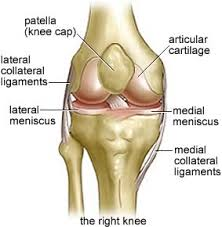 Joints of the ankle
Tibiotalar
Midfoot
Sub Talar or Calcaneotalar
MP Joint
DIP
PIP
What structure attaches the quadriceps to the tibial tuberosity?
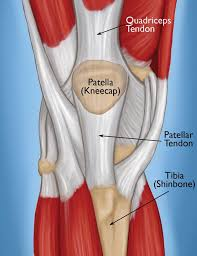 Patellar tendon
What do each of these ligaments mean?
Medial Collateral Ligament
Lateral Collateral Ligament
Anterior Cruciate Ligament
Posterior Cruciate Ligament
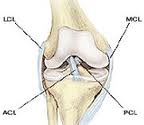 MCL
LCL
ACL
PCL
What is the purpose of the meniscus?
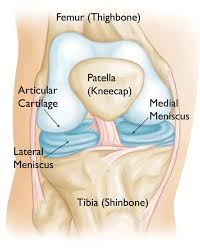 To cushion and deepen the joint
Ankle ligamentsLateral
Anterior Tibiofibular ligament
Anterior Talofibular Ligament
WHERE IS THE Deltoid Ligament located?
Medial Side of the Ankle
What ligaments resists valgus forces?
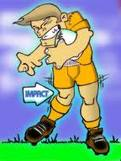 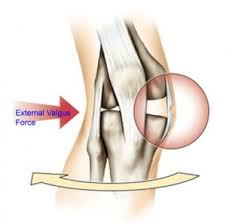 MCL
What ligament resists posterior displacement of the tibia
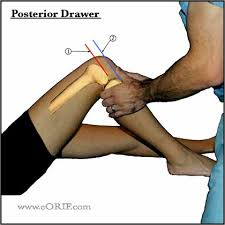 PCL
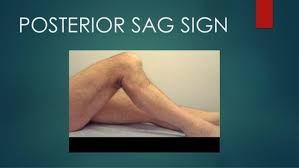 What muscle group extends the knee? And what are each of them? What movement does this muscle group do?
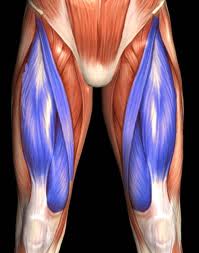 Quadriceps
Rectus Femoris
Vastus Medialis
Vastus Lateralis
Vastus Intermedius
Extends the Knee
What movement does the tibialis anterior
Dorsiflexion
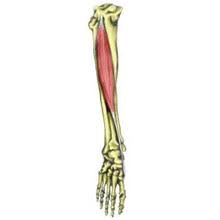 Which muscle is the shin splint muscle and performs inversion?
Tibialis Posterior
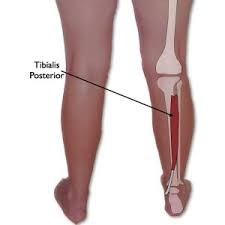 What is the largest muscle that flexes the knee? What motion does the hamstring do?
Biceps Femoris
Knee Flextion
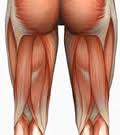 What ankle movement does the Gastrocnemius do?
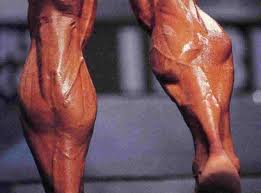 Plantar flexion
Which muscle lies deep to the gastrocnemius?
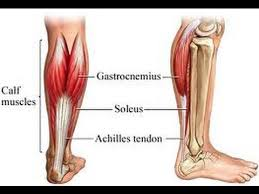 Soleus
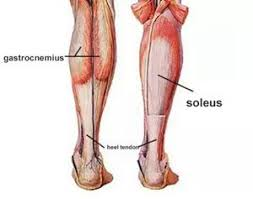 What is the attachment call that attaches the gastroc and the soleus to the calcaneus?
Achilles Tendon
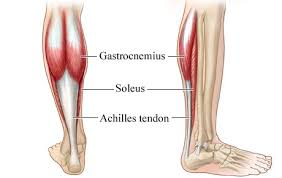 What muscles EVERT the foot and ankle?
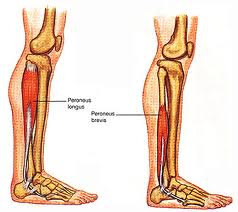 The Peroneal muscles
What is this injury?
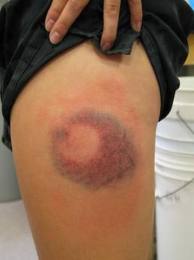 Thigh Contusion
What are the three different ankle sprains? And how do they each happen?
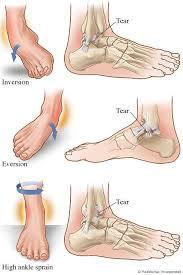 1. Inversion Sprain 
Roll the ankle inward
2. Eversion Sprain
Ankle rolls outward
Syndesmosis Sprain
Forced inversion with rotation of the talus
A sudden stretch or sudden contraction
How does a quadriceps or hamstring injury take place?
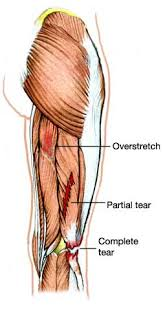 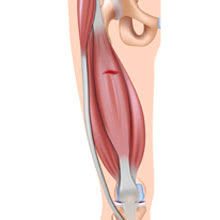 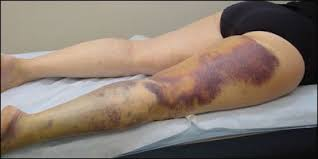 What type of injury is caused because of weight bearing and a rotational force?
Meniscus Tear
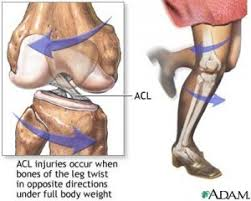 What type of injury of the knee occurs because of Varus Force
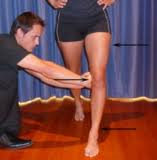 LCL sprain
Diffuse pain in distal medial tibia, that increases with activity
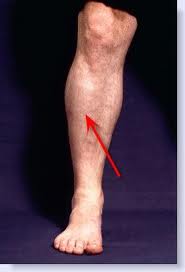 Medial tibial stresss syndrome
Shin Splints
What is Patellofemoral syndrome?
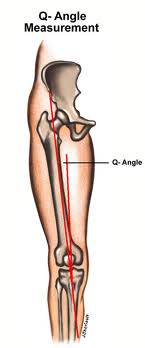 Abnormal tracking of patella in the femoral groove due to:
Tight hamstring and calf muscles
Increased Q angle
Weak quadriceps
Vague pain and tenderness of the patellar tendon and worsens with jumping activities
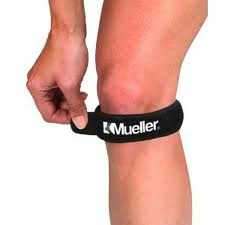 Patellar tendinitis
Jumpers knee
What is Plantar fasciitis?
Medial heel pain, usually in the morning
Caused by tight calf muscles
Poor arch support
Leg length discrepancy
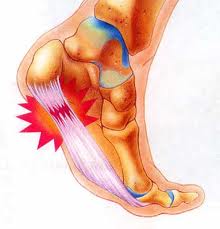 Hyperextension sprain of the great toe
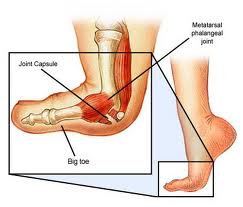 Turf Toe
What motion Does the ACL prevent?
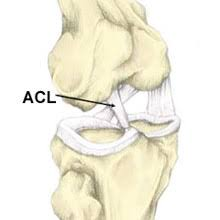 Anterior movement or displacement of the tibia
Identify each of these structures
What knee is this
5.
4.
1.
3.
2.
What does the word Prophylactic mean?
To prevent
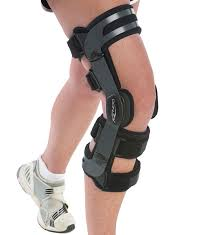 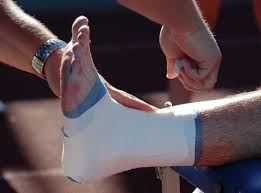 Why would you put pre-wrap on the skin before taping?
To protect the skin.
But it decreases the effectiveness
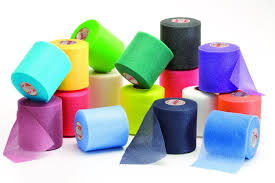 What are these called? And what do they do?
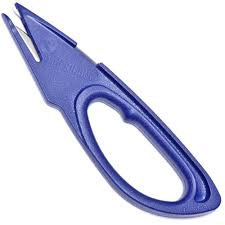 Sharks
 Cut of a Tape Job
What is the purpose of adhesive spray?
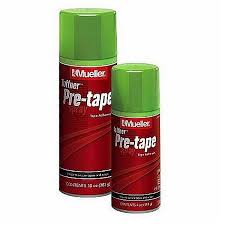 It is tape adherent to ensure bonding of the tape to the skin
What is an anchor in a tape job?
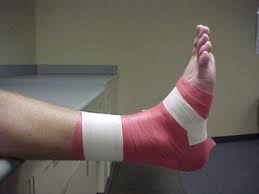 Provides a firm base for other tape ends to attach to
What is a stirrup and what direction does it go?
A vertical U piece of tape to support the sides of the ankle. 
It goes Medical to Lateral
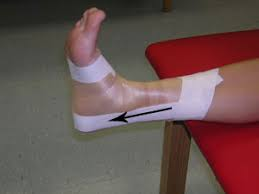 What is a Spica? And what joints would you do this wrap at?
A figure 8 wrap around a joint
Thumb, Big Toe, Hip and Shoulder
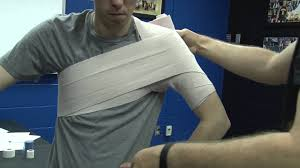 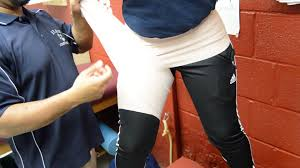 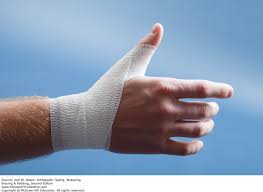 What does a Heel Lock taping technique prevent?
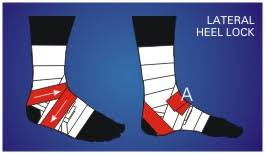 Inversion and Eversion
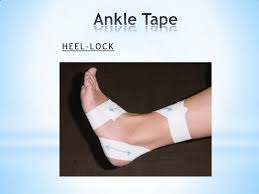 What motion does a Checkrein prevent?
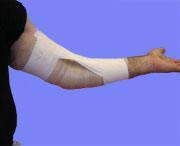 Hyperextension
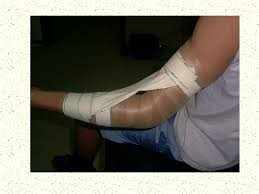 Describe the difference between prophylactic bracing and functional bracing
Prophylactic is to prevent and injury or avoid and injury
Functional braces are to prevent re-injury
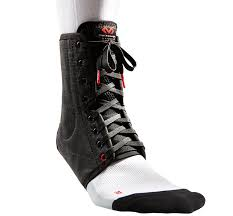 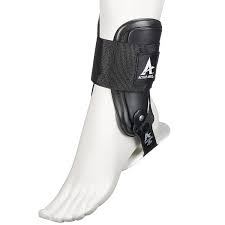 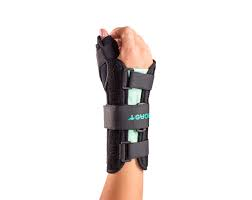 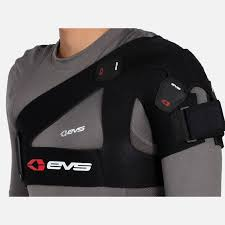 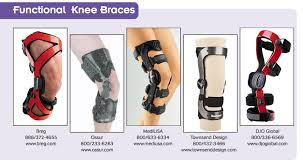 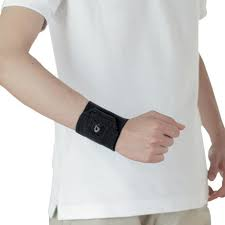